RE APERTURA 

Luego de que el Tribunal y la Cooperativa (Judicoop)  realizara la sanitización requerida, estaremos operando nuevamente el lunes 13 de julio.  Nuestro horario será de lunes a viernes de 9:00 a 2:00 p.m., dada la situación por la que estamos pasando con el virus COVID-19. 

Le recordamos a todos los socios que el uso de mascarilla es de CARÁCTER OBLIGATORIO para poder recibir el servicio en la cooperativa, según se establece en la Orden Ejecutiva 2020-048, en su sección 13 a como lee, el uso de mascarillas en los edificios públicos y privados es de carácter obligatorio.

Agradeceremos su acostumbrada cooperación. 

Administración
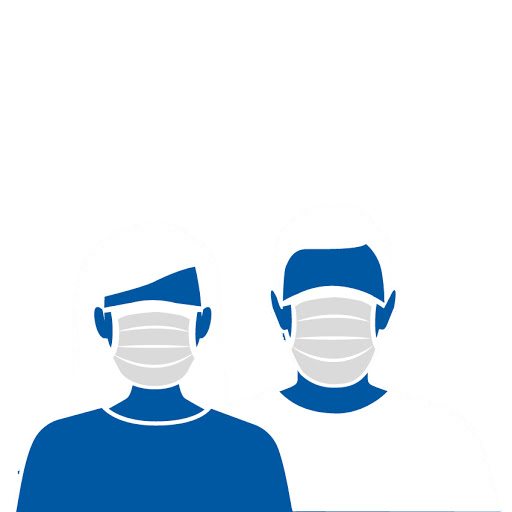 Yo te protejo, tu me proteges